Turismo e Transportes
Relações Possíveis
Atuação do Turismólogo com transportes
Órgão público
Entidades associativas (ONG)
C&V Bureau ou Destination Marketing Organizations (DMO)
Agências e Operadoras de Turismo Emissivo
Agências e Operadoras de Turismo Receptivo ou Destination Management Company (DMC)
Empreendedor
Lei Geral do Turismo LEI Nº 11.771, DE  17 DE SETEMBRO DE 2008
Seção I - Da Prestação de Serviços Turísticos
Subseção I - Do Funcionamento e das Atividades
Art. 21.  Consideram-se prestadores de serviços turísticos, para os fins desta Lei, as sociedades empresárias, sociedades simples, os empresários individuais e os serviços sociais autônomos que prestem serviços turísticos remunerados e que exerçam as seguintes atividades econômicas relacionadas à cadeia produtiva do turismo:
......
II - agências de turismo;
......
III - transportadoras turísticas;
Seção I - Da Prestação de Serviços TurísticosSubseção I - Do Funcionamento e das Atividades
Parágrafo único.  Poderão ser cadastradas no Ministério do Turismo, atendidas as condições próprias, as sociedades empresárias que prestem os seguintes serviços:
.....
IV - marinas e empreendimentos de apoio ao turismo náutico ou à pesca desportiva;
.....
VII - locadoras de veículos para turistas; e
VIII - prestadores de serviços especializados na realização e promoção das diversas modalidades dos segmentos turísticos, inclusive atrações turísticas e empresas de planejamento, bem como a prática de suas atividades.
CADASTUR
Art. 22.  Os prestadores de serviços turísticos estão obrigados ao cadastro no Ministério do Turismo, na forma e nas condições fixadas nesta Lei e na sua regulamentação.
§ 1o  As filiais são igualmente sujeitas ao cadastro no Ministério do Turismo, exceto no caso de estande de serviço de agências de turismo instalado em local destinado a abrigar evento de caráter temporário e cujo funcionamento se restrinja ao período de sua realização.
§ 2o  O Ministério do Turismo expedirá certificado para cada cadastro deferido, inclusive de filiais, correspondente ao objeto das atividades turísticas a serem exercidas.
CADASTUR
§ 3o  Somente poderão prestar serviços de turismo a terceiros, ou intermediá-los, os prestadores de serviços turísticos referidos neste artigo quando devidamente cadastrados no Ministério do Turismo.
§ 4o  O cadastro terá validade de 2 (dois) anos, contados da data de emissão do certificado.
§ 5o  O disposto neste artigo não se aplica aos serviços de transporte aéreo.
Subseção IVDas Transportadoras Turísticas
Art. 28.  Consideram-se transportadoras turísticas as empresas que tenham por objeto social a prestação de serviços de transporte turístico de superfície, caracterizado pelo deslocamento de pessoas em veículos e embarcações por vias terrestres e aquáticas, compreendendo as seguintes modalidades:
I - pacote de viagem: itinerário realizado em âmbito municipal, intermunicipal, interestadual ou  internacional que incluam, além do transporte, outros serviços turísticos como hospedagem, visita a locais turísticos, alimentação e outros;
Subseção IVDas Transportadoras Turísticas
II - passeio local: itinerário realizado para visitação a locais de interesse turístico do município ou vizinhança, sem incluir pernoite;
III - traslado: percurso realizado entre as estações terminais de embarque e desembarque de passageiros, meios de hospedagem e locais onde se realizem congressos, convenções, feiras, exposições de negócios e respectivas programações sociais; e
IV - especial: ajustado diretamente por entidades civis associativas, sindicais, de classe, desportivas, educacionais, culturais, religiosas, recreativas e grupo de pessoas físicas e de pessoas jurídicas, sem objetivo de lucro, com  transportadoras turísticas,  em âmbito municipal, intermunicipal, interestadual e internacional.
Subseção IVDas Transportadoras Turísticas
Art. 29.  O Ministério do Turismo, ouvidos os demais órgãos competentes sobre a matéria, fixará:
I - as condições e padrões para a classificação em categorias de conforto e serviços dos veículos terrestres e embarcações para o turismo; e
II - os padrões para a identificação oficial a ser usada na parte externa dos veículos terrestres e embarcações referidas no inciso I do caput deste artigo.
Subseção VIIIDos Direitos
Art. 33.  São direitos dos prestadores de serviços turísticos cadastrados no Ministério do Turismo, resguardadas as diretrizes da Política Nacional de Turismo, na forma desta Lei:
I - o acesso a programas de apoio, financiamentos ou outros benefícios constantes da legislação de fomento ao turismo;
II - a menção de seus empreendimentos ou estabelecimentos empresariais, bem como dos serviços que exploram ou administram, em campanhas promocionais do Ministério do Turismo e da Embratur, para as quais contribuam financeiramente; e
III - a utilização de siglas, palavras, marcas, logomarcas, número de cadastro e selos de qualidade, quando for o caso, em promoção ou divulgação oficial para as quais o Ministério do Turismo e a Embratur contribuam técnica ou financeiramente.
Subseção IXDos Deveres
Art. 34.  São deveres dos prestadores de serviços turísticos:
I - mencionar e utilizar, em qualquer forma de divulgação e promoção, o número de cadastro, os símbolos, expressões e demais formas de identificação determinadas pelo Ministério do Turismo;
II - apresentar, na forma e no prazo estabelecido pelo Ministério do Turismo, informações e documentos referentes ao exercício de suas atividades, empreendimentos, equipamentos e serviços, bem como ao perfil de atuação, qualidades e padrões dos serviços por eles oferecidos;
III - manter, em suas instalações, livro de reclamações e, em local visível, cópia do certificado de cadastro; e
IV - manter, no exercício de suas atividades, estrita obediência aos direitos do consumidor e à legislação ambiental.
CADASTUR
https://cadastur.turismo.gov.br/hotsite/#!/public/capa/entrar
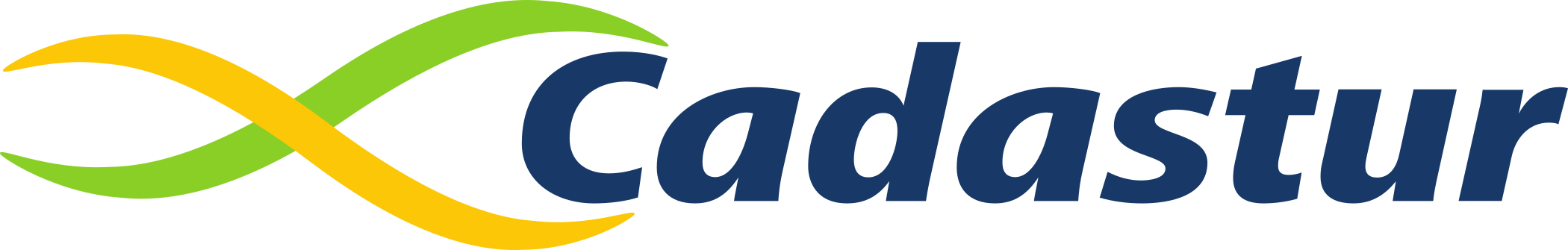 Associação Brasileira de Cruzeiros Marítimos - CLIAABREMARhttp://abremar.com.br/ Entidade fundada em 2006, com o objetivo de atuar naregulamentação, promoção e expansão dos cruzeirosmarítimos no Brasil. A Associação faz parte da Cruise LinesInternational Association (CLIA).
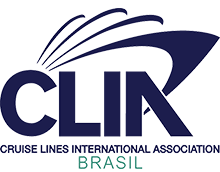 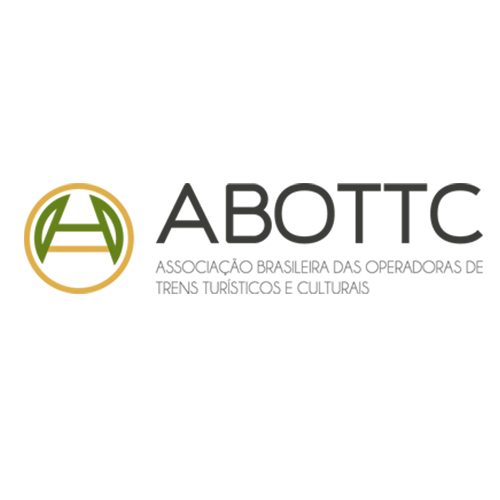 Associação Brasileira das Operadoras de Trens Turísticos eCulturais - ABOTTChttp://abottc.fpsrio.com/quemsomos.aspx É uma entidade que congrega e representa os interesses dasoperadoras de trens turístico-culturais em âmbito nacional einternacional. Promove o crescimento e desenvolvimento do setor, bem como incrementar a atividade turística nacional através do estímulo do uso dos trens.
Federação das Empresas de Transportes de Passageiros porFretamento do Estado de São Paulo - FRESPhttp://www.portalfresp.org.br/Entidade sindical que atua no aprimoramento do transporte de passageiros por fretamento no Estado. A entidade reúne mais de 300 empresas de transporte profissional de pessoas por fretamento.
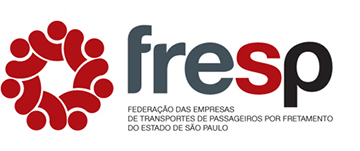 Associação Brasileira das Empresas Aéreas - ABEARhttps://www.abear.com.br/sobre/Entidade visa estimular o hábito de voar no País. Suasestratégias de atuação compreendem planejar, implementar e apoiar ações e programas que promovam o crescimento da aviação civil de forma consistente e sustentável.
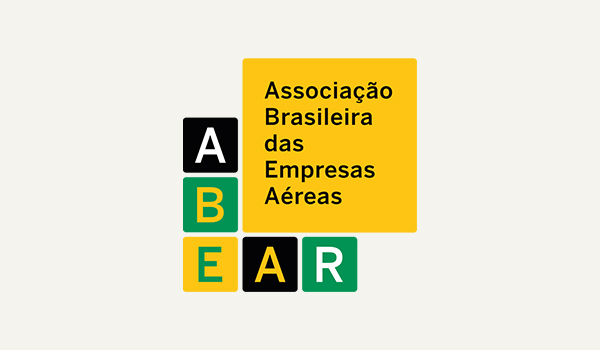 Exercício
Escolha um negócio de transportes para empreender como atividade ligada ao turismo e verifique as obrigações legais às quais este está sujeito.